স্বাগতম
শিক্ষক পরিচিতি
আনন্দ কুমার শীল 
সহকারী শিক্ষক 
বলুগ্রাম সরকারি প্রাথমিক বিদ্যালয় 
কাশিয়ানী,গোপালগঞ্জ ।
পাঠ পরিচিতি
বিষয়ঃবাংলাদেশ ও বিশ্বপরিচয়
অধ্যায়ঃ ষষ্ঠ  
শ্রেনিঃপঞ্চম
পাঠ শিরোনামঃ  জলবায়ু এবং দুর্যোগ 
সময়ঃ ৪০ মিনিট
শিখনফল
১ ।  আবহাওয়া ও জলবায়ু কি তা বলতে পারবে।
 ২।  জলবায়ু পরিবর্তনের কারণ বলতে পারবে।
৩। জলবায়ু পরিবর্তনের প্রভাব বলতে পারবে।
আবেগ সৃষ্টি
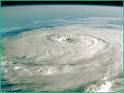 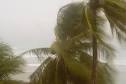 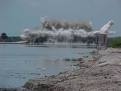 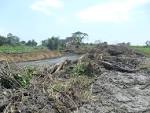 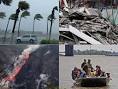 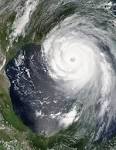 পাঠ ঘোষণাঃ জলবায়ু ও দুর্যোগ
আবহাওয়া ও জলবায়ু
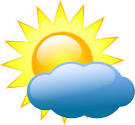 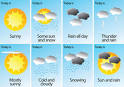 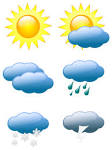 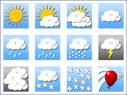 জলবায়ু পরিবর্তনের কারণ
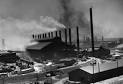 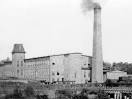 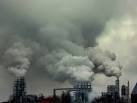 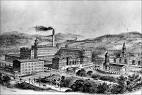 কলকারখানার ধোঁয়া
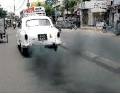 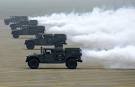 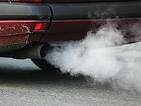 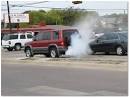 যানবাহনের ধোঁয়া
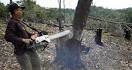 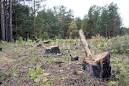 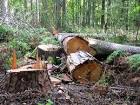 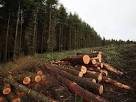 বন-জঙ্গল ধ্বংস
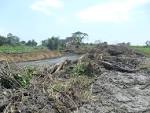 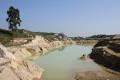 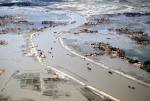 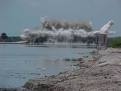 নদী ভরাট
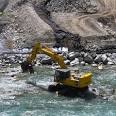 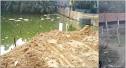 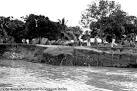 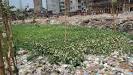 জলাধার ভরাট
বাংলাদেশে জলবায়ু পরিবর্তনের প্রভাব
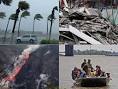 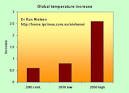 তাপমাত্রা বৃদ্ধি
অতিবৃষ্টি
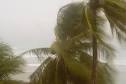 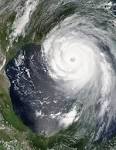 ঘূর্ণিঝড়
জলোচ্ছ্বাস
দলীয় কাজ
দল-১
জলবায়ু পরিবর্তনের  পাঁচটি কারণ লেখ
দল-২
জলবায়ু পরিবর্তনের পাঁচটি প্রভাব লেখ
মূল্যায়ন
জলবায়ু পরিবর্তনের দুটি প্রভাব লেখ
আবহাওয়া ও জলবায়ু কাকে বলে?
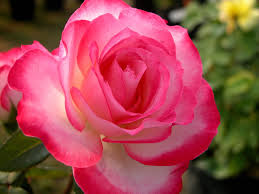 ধন্যবাদ